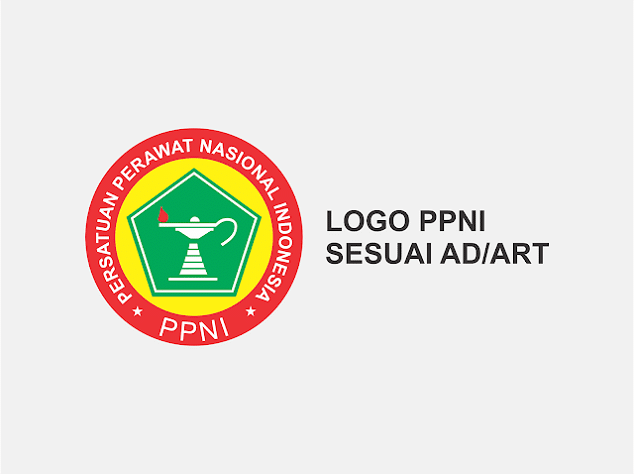 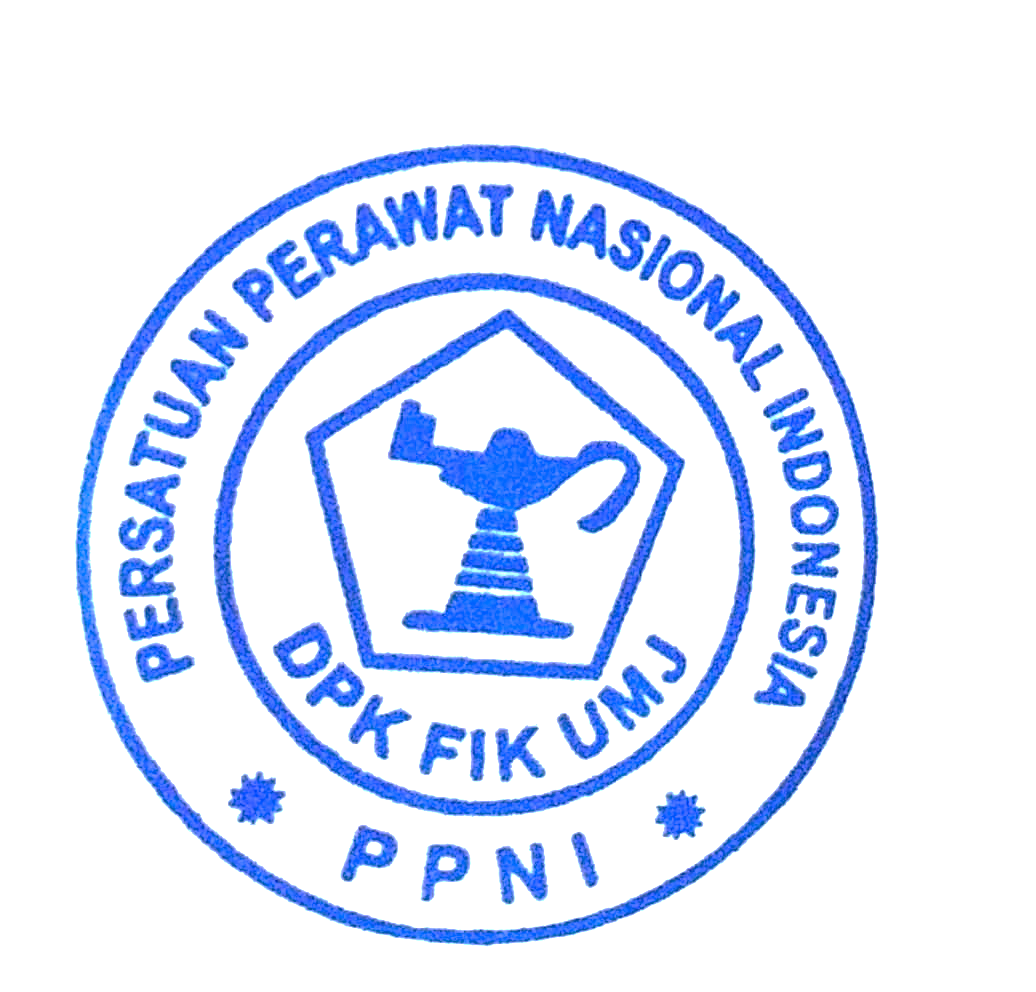 Registrasi keperawatan
DEWAN PENGURUS KOMISARIAT
PERSATUAN PERAWAT NASIONAL INDONESIA 
 FAKULTAS ILMU KEPERAWATAN 
UNIVERSITAS MUHAMMADIYAH JAKARTA
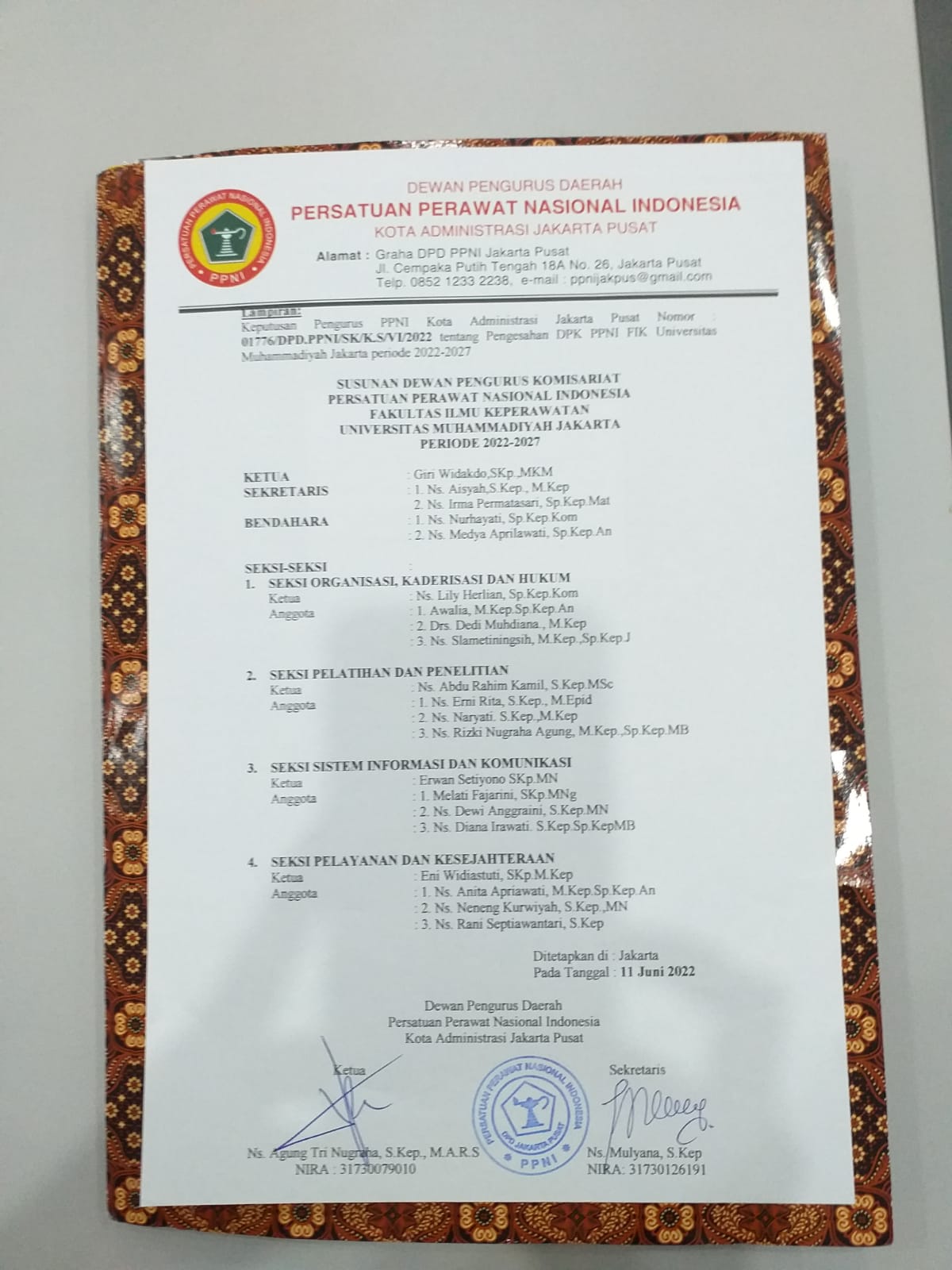 pendahuluan
KEPENGURUSAN DPK PPNI FIK UMJ
Periode 2022 - 2027



SK Pengurus PPNI Kota Administratif Jakarta Pusat 

NO.01776/DPD.PPNI/SK/K.S/VI/2022
REGULASI TENTANG REGISTRASI TENAGA KESEHATAN
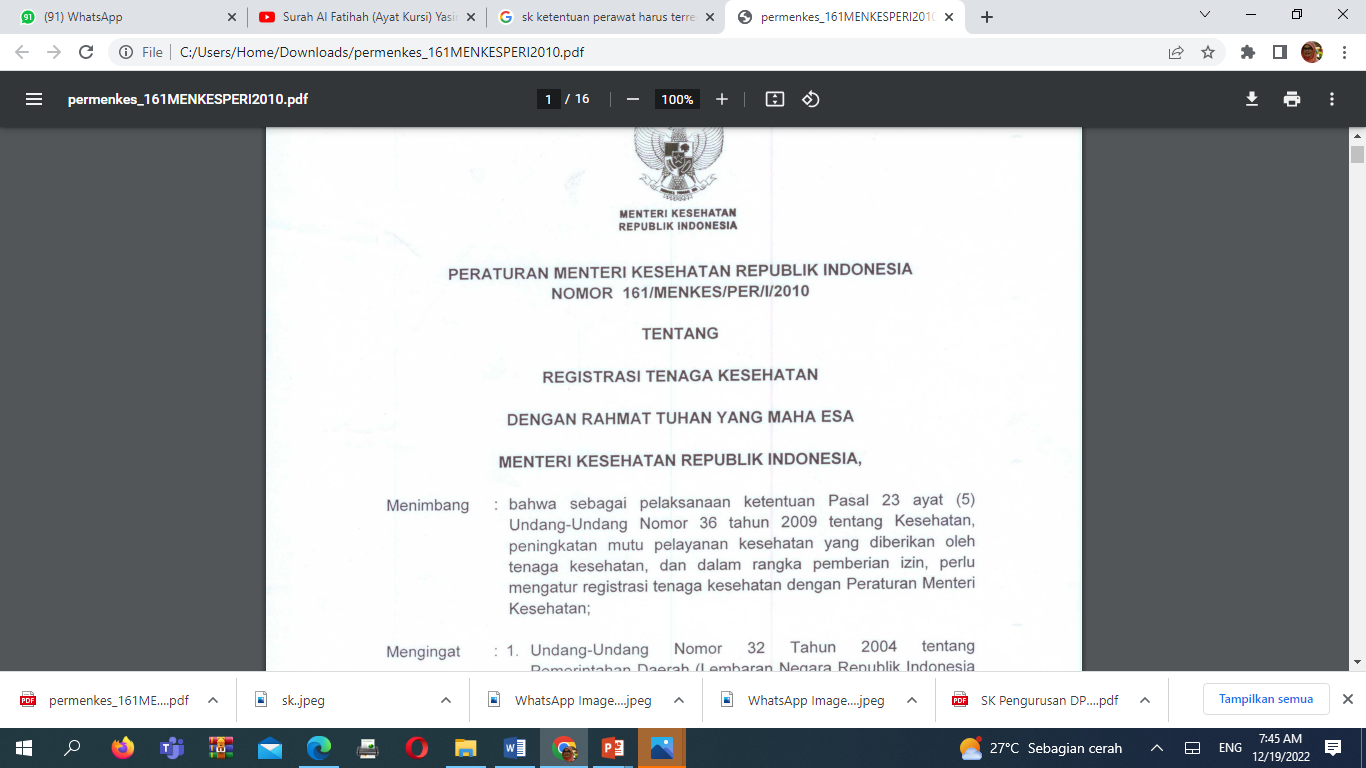 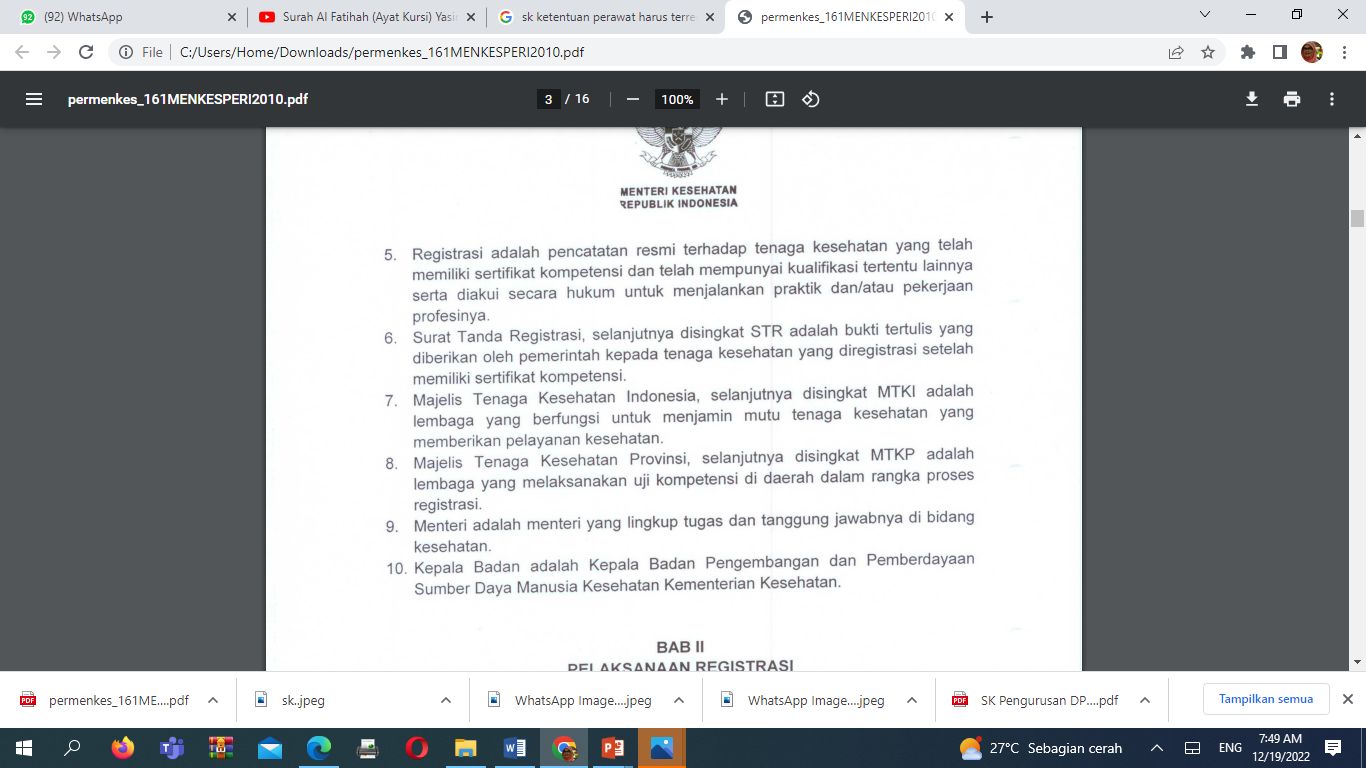 Alur pengurusan str
Tampilan pada Akun DPK :
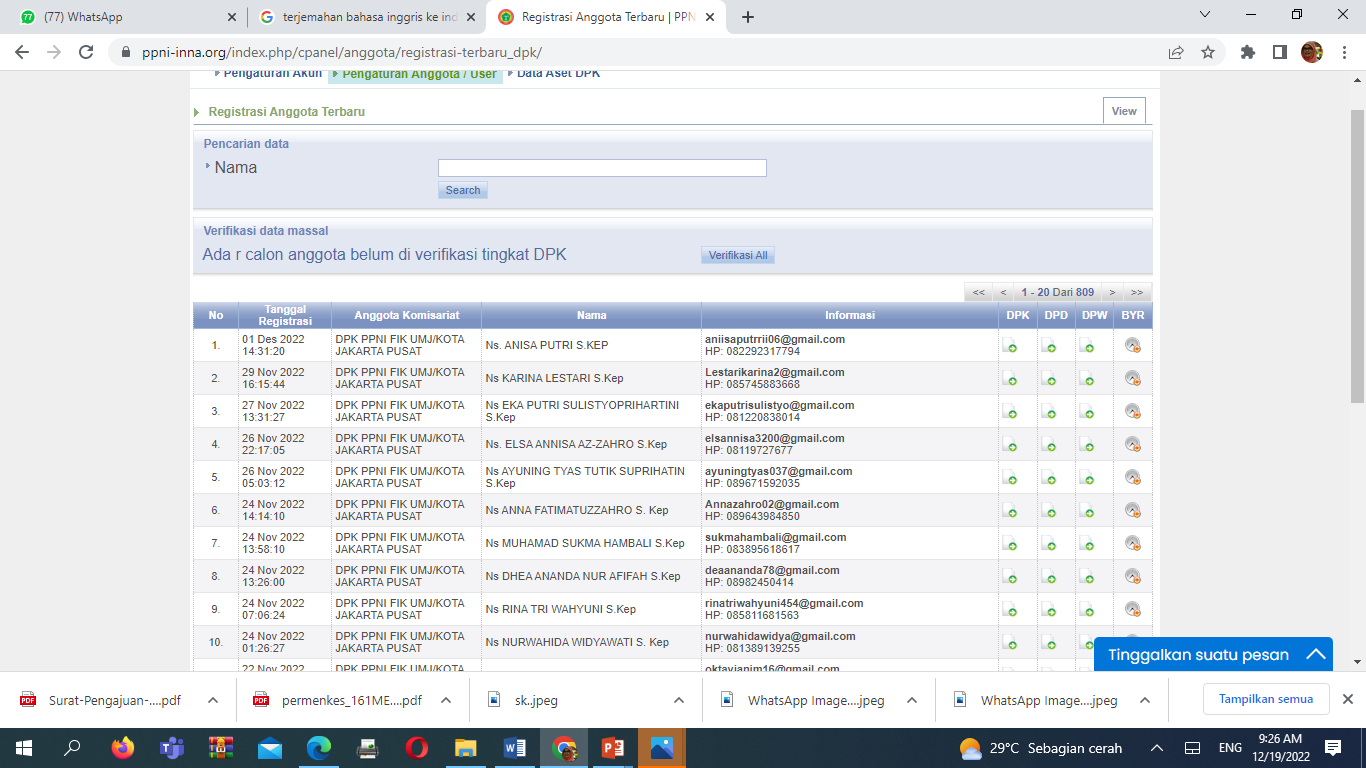 Membuat surat pengajuan mutasi yang sudah  ditanda tangani, beserta  bukti iuran personal 
Kirimkan surat pengajuan mutasi dan bukti pelunasan iuran tahun berjalan ke DPK 
Surat pengajuan mutasi dan bukti bayar akan dikirimkan ke DPD untuk dilakukan mutasi ke DPK/DPD sesuai pengajuan anggota
Untuk kepengurusan selanjutnya, maka DPK baru yang akan memfasilitasi semua kegiatan , termasuk pengurusan STR dan SIPP (disertakan surat pengajuan mutasi dari DPD)
Bagaimana jika ingin mutasi ke dpk lain ?
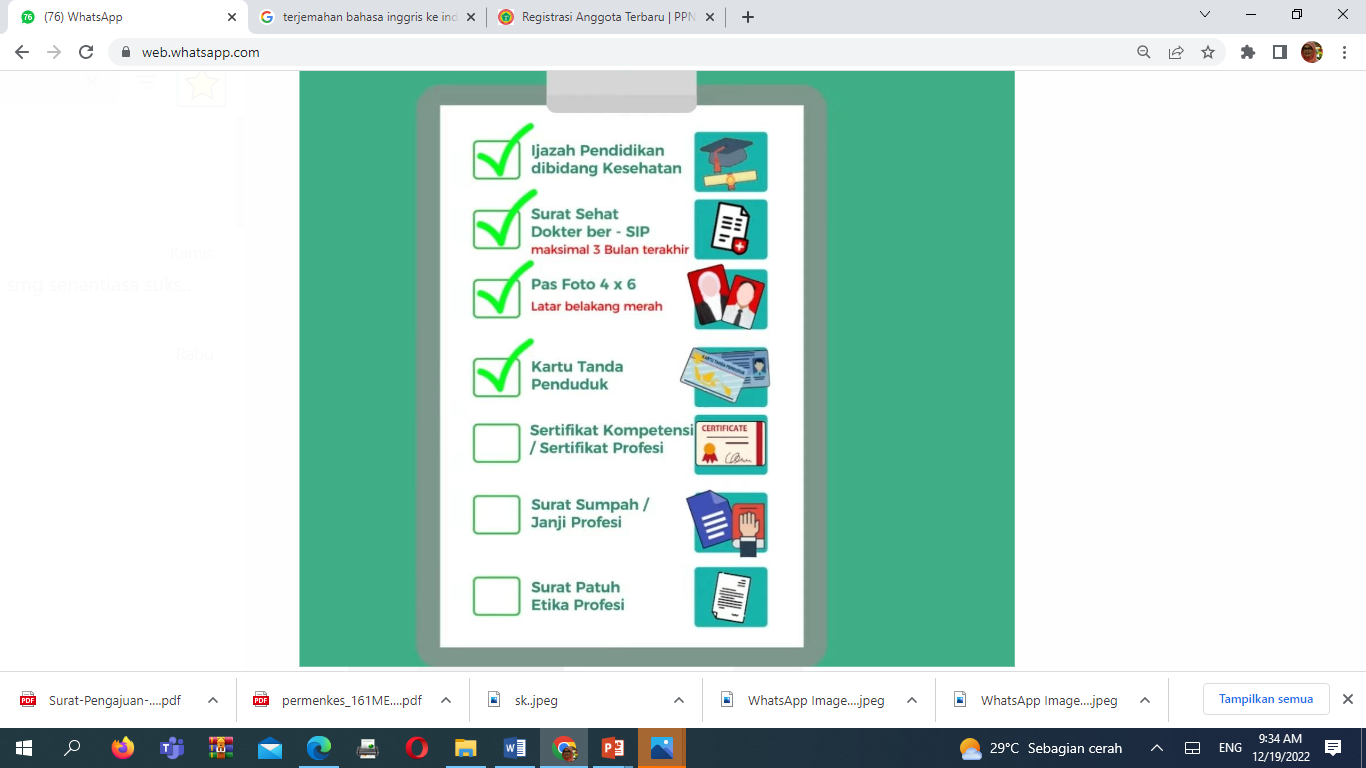 1.
dOkumen pengurusan str